NATIONAL MANAGEMENT COLLEGE117th NMC
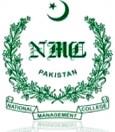 Contemporary Issue Series Presentation
Dengue Resurgence in Pakistan: Challenges & Solutions

By
Muhammad Kamran Khan, PSP

Sponsor DS: Dr. Naveed Ahmad Chaudhry
Dated: 18-11-2022
Acronyms
Sequence of the Presentation
Introduction
Statement of Problem and Key Questions
Situational Analysis
Challenges
Conclusion
Recommendations
Bibliography
Introduction
Dengue is a viral infection, transmitted by mosquito types Aedes Aegypti & Aedes Albopictus, through four serotypes of dengue virus i.e. DENV-1, DENV-2, DENV-3 & DENV-4
Vectors are living organisms that can transmit infectious pathogens between humans, or from animals to humans
Vector Surveillance involves the regular and systematic collection analysis and interpretation of entomological data for health risk assessment and for planning, implementation, monitoring and evaluating vector control
Source: 
Ali, J. (30 Sep. 2015). Dengue fever in Pakistan: Challenges, priorities and measures. Journal of Coastal Life Medicine.
World Health Organization. (2022, Oct. 13). Dengue - Pakistan. Retrieved from https://www.who.int/emergencies/disease-outbreak-news/item/2022-DON414#:~:text=Between%201%20January%20and%2027,the%20month%20of%20September%20alone.
Park, D. J. (Jan. 2015). Preventive and Social Medicine.
Statement of the Problem
Pakistan has been witnessing sporadic and endemic outbreak of dengue since 2010.  Provinces have been managing these sporadic surges but, since 2021, the outbreak of dengue has simultaneously resurged in provinces despite having experience and prevention & control mechanisms.
Key Questions
What are the driving factors leading to dengue resurgence: A comparative analysis with Lahore Model-2011?

How dengue resurgences can be prevented?
Situational Analysis
Environmental Factors
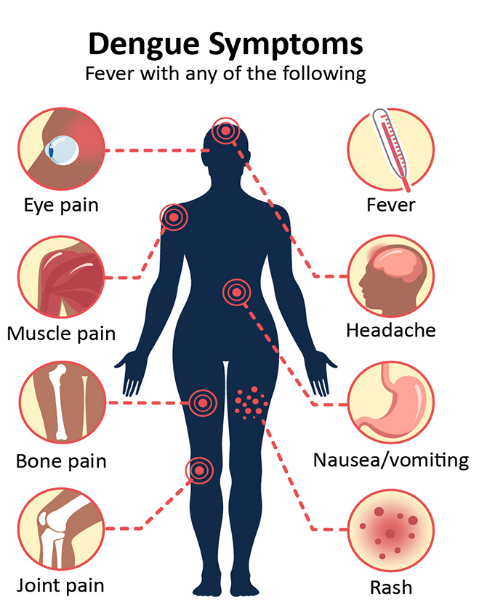 Tropical and Sub-Tropical regions
Its life span is influenced by temperature and humidity
Survives best between 16℃ – 30℃
Relative humidity of 60-80%
Eggs can survive up to 6 months to a year
Source: 
Centers for Disease Control and Prevention. (2021, September 20). Retrieved from cdc.gov: https://www.cdc.gov/dengue/symptoms/index.html
Park, D. J. (Jan. 2015). Preventive and Social Medicine.
Transmission
Treatment
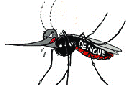 Mosquito: Aedes Aegypti
No specific medicine
Symptomatic treatment
Pain Management
Don’t take Aspirin
Dengvaxia vaccine
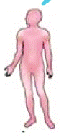 Mosquitoes bite dengue
 infected person
Mosquitoes ingest blood with dengue 
viruses & become dengue transmission vectors
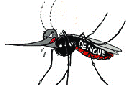 Dengue vector mosquito bite 
another healthy person
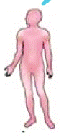 Mass transmission of 
dengue by mosquitoes
Infected person becomes
Dengue carrier
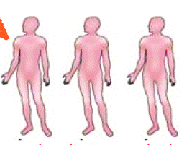 Source: 
Cheng, H. F., Yang, Y. C., Yeh, M. K., & Chen, Y. C. (July 2017). The regulation requirement of dengue vaccines. ResearchGate.
World Health Organization. (2022, Oct. 13). Dengue - Pakistan. Retrieved from https://www.who.int/emergencies/disease outbreaknews/item/2022DON414#:~:text=Between%201%20January%20and%2027,the%20month%20of%20September%20alone.
Preferred Breeding Sites
Old tyres 
Uncovered laundry tanks / barrels 
Discarded buckets 
Pet dishes 
Construction blocks 
Discarded bottles 
Tree holes 
Flower pots 
Desert water coolers 
Fridge trays
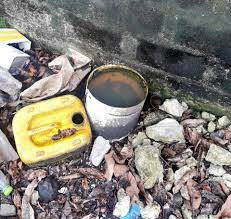 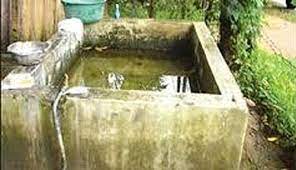 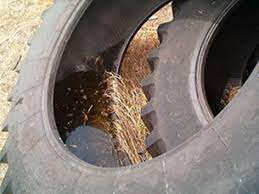 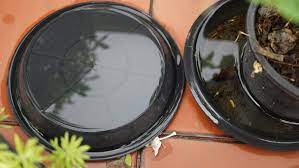 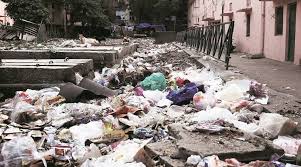 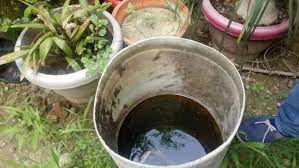 10
Sources:  Park, D. J. (Jan. 2015). Preventive and Social Medicine.
Dengue stages & requisite strategy for elimination of vector
Strategy
Vector Stage
Needs dedicated surveillance activities all year round for a more pro-active approach towards Dengue control to deny breeding spaces
Adult Mosquitoes
Mechanical cleaning from sides of container with hard brush
2.
3.
4.
1.
Physical removal of water from containers
Chemical removal of larvae and pupae
Larvae
Pupae
Adult Mosquito
Eggs
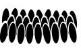 Chemical treatment 
Fogging
Indoor Residual Spray of indoor places 
Fogging in respective sites only
Removal of Solid Waste
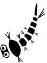 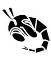 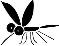 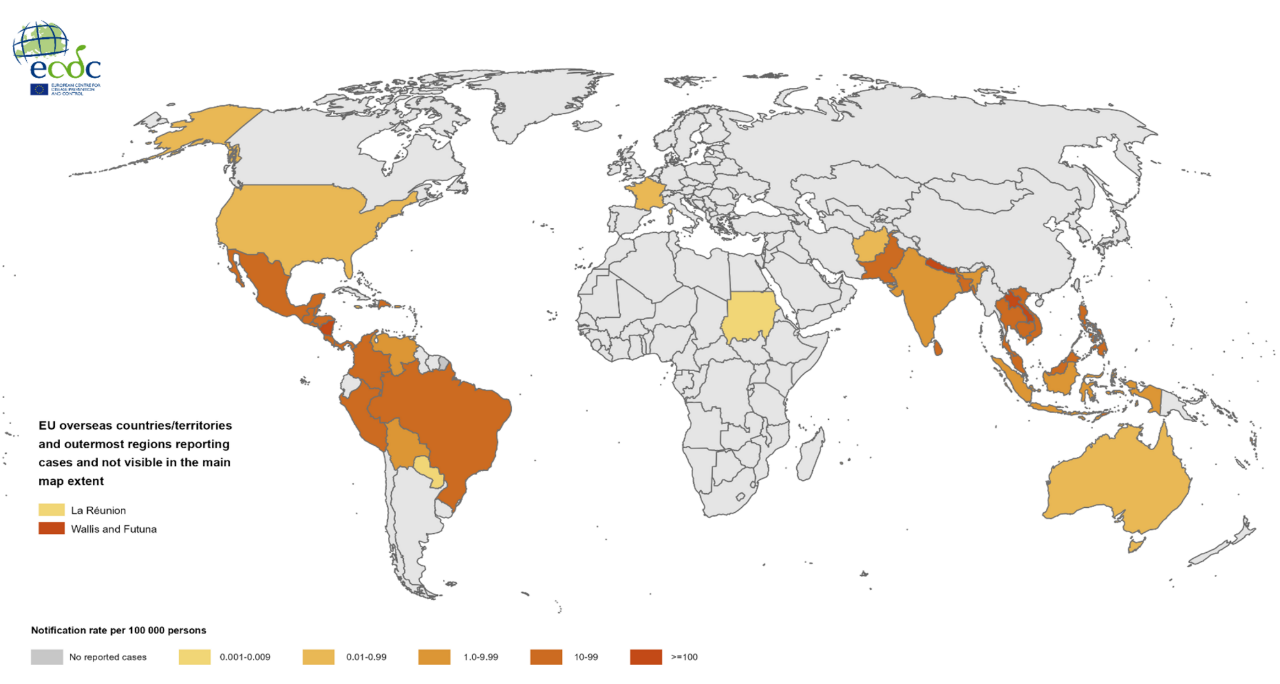 Geographical distribution of dengue cases reported worldwide, August to October 2022
Source: European Centre for Disease Prevention and Control (ECDC) . (2022). Geographical distribution of dengue cases reported worldwide. Retrieved from https://www.ecdc.europa.eu/en/dengue-monthly
Geographical distribution of dengue cases reported in Asia 2022
5th Highest
Source: European Centre for Disease Prevention and Control (ECDC) . (2022). Geographical distribution of dengue cases reported worldwide. Retrieved from https://www.ecdc.europa.eu/en/dengue-monthly
1994: First confirmed dengue case
2005: Karachi (Around 6,000 cases and 52 deaths)
Source: 
Sherdil, K., Naru, F., & Rajwana, A. (2011). Dengue prevention & control: The Lahore model of success. Lahore: Provincial Disaster Management Authority.
Khan, U., & Azeem, S. (31 Mar 2022). The rising toll of dengue cases in Pakistan every year: An incipient crisis. National Library of Medicine.
European Centre for Disease Prevention and Control (ECDC) . (2022). Geographical distribution of dengue cases reported worldwide. Retrieved from https://www.ecdc.europa.eu/en/dengue-monthly NCBI. (2022). Dengue cases reported in Pakistan. Retrieved from https://www.ncbi.nlm.nih.gov/core/lw/2.0/html/tileshop_pmc/tileshop_pmc_inline.html?title=Click%20on%20image%20to%20zoom&p=PMC3&id=8783977_gr1_lrg.jpg
Source: 
KP, I. V. (2022, Nov.). Dengue Action Plan & Dengue Situation / Activities in KP. Peshawar, Khyber Pakhtunkhwa.
Shah, S. A. (2022, October 05). Balochistan reports 4,000 dengue cases. Retrieved from https://tribune.com.pk/story/2380208/balochistan-reports-4000-dengue-cases
Pakistan Today. (2022, September 28). Balochistan continues to see surge in dengue cases. Retrieved from https://www.pakistantoday.com.pk/2022/09/28/balochistan-continues-to-see-surge-in-dengue-cases/
Mohamed, M. A., Qazi, U., Latif, A., Khan, I. U., & Anwar, S. (Mar. 2020). Dengue Outbreak Response and Control in Khyber Pakhtunkhwa, Pakistan: A Mixed Methods Study. Journal of Epidemiology and Global Health, 74-81.
Federal Disease Surveillance & Response Unit, NIH. (2019). Sindh- Field Epidemiology Report. Islamabad: National Institute of Health (NIH), Islamabad
Resurgence
Dengue 2022
Dengue 2021
Total cases reported: 52,894
Total cases reported: 64,767
Fatalities: 224
Fatalities: 130
Source: 
World Health Organization. (2021, December 14). Dengue fever - Pakistan. Retrieved from https://www.who.int/emergencies/disease-outbreak-news/item/dengue-fever-pakistan
World Health Organization. (2022, Oct. 13). Dengue - Pakistan. Retrieved from https://www.who.int/emergencies/disease-outbreak-news/item/2022 DON414#:~:text=Between%201%20January%20and%2027,the%20month%20of%20September%20alone.
Pakistan Red Crescent Societies. (2022). Pakistan: Dengue Response. Islamabad & Rawalpindi: IFRC.
APP. (2022, September 29). Dengue grips coastal belt in Balochistan. Retrieved from https://tribune.com.pk/story/2379153/dengue-grips-coastal-belt-in-balochistan
WHO. (2022). Dengue Situation Report- Balochistan, Integrated Disease Surveillance & Response. Quetta..
KP, I. V. (2022, Nov.). Dengue Action Plan & Dengue Situation / Activities in KP. Peshawar, Khyber Pakhtunkhwa.
KP Dengue Cases-2022
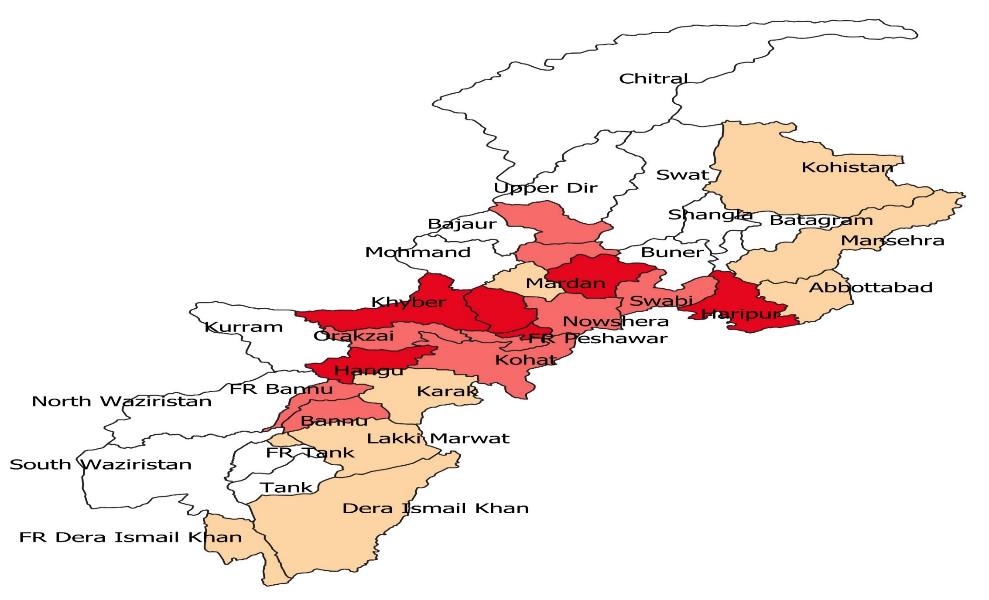 District-wise Dengue Cases
Source: 
KP, I. V. (2022, Nov.). Dengue Action Plan & Dengue Situation / Activities in KP. Peshawar, Khyber Pakhtunkhwa.
IDSRS. (2022). Integrated Disease Surveillance & Response System (IDSRS), Public Health Section, Directorate General Health Service KP. Peshawar.
Yusufzai, A. (2022, October 02). KP records year's highest single day dengue cases. Retrieved from https://www.dawn.com/news/1712975/kp-records-years-highest-single-day-dengue-cases
Sindh Dengue Cases-2022
District-wise 
Dengue Cases
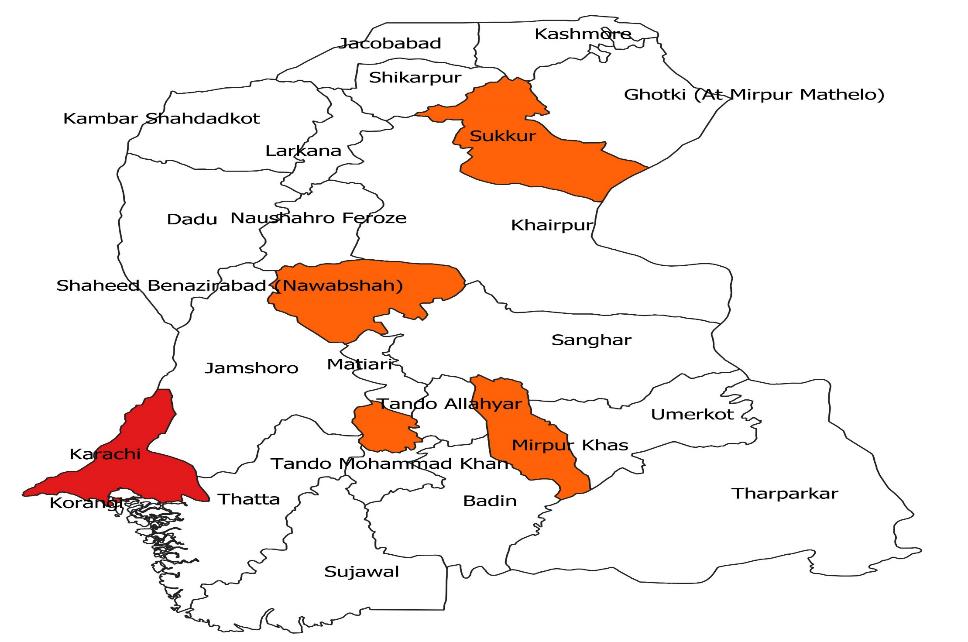 Source: Federal Disease Surveillance & Response Unit, NIH. (2019). Sindh- Field Epidemiology Report. Islamabad: National Institute of Health (NIH), Islamabad.
Balochistan Dengue Cases-2022
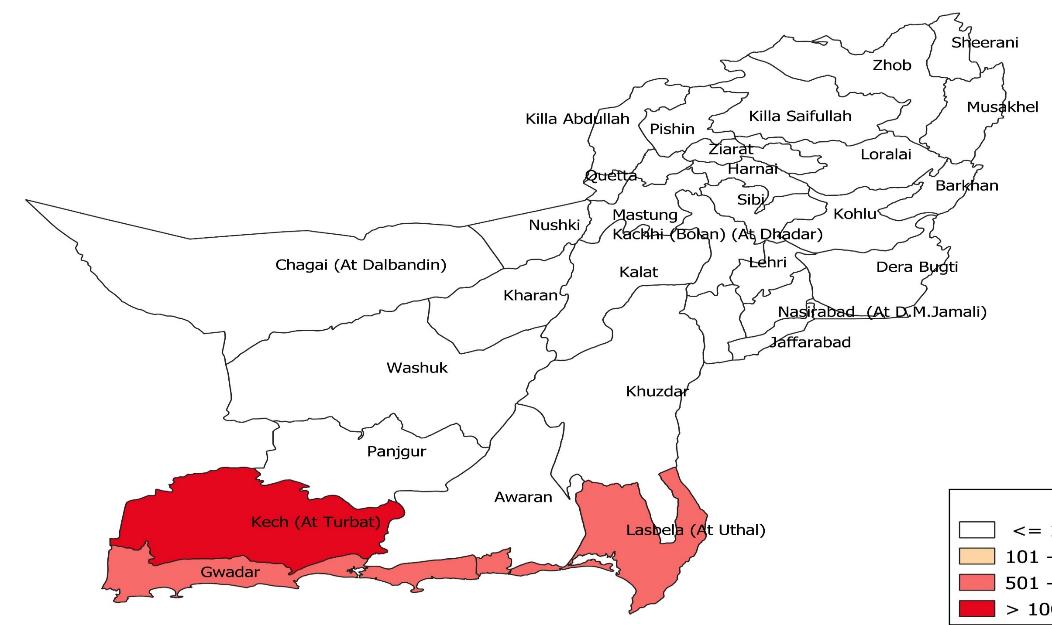 District-wise Dengue Cases
Source: 
WHO. (2022). Dengue Situation Report- Balochistan, Integrated Disease Surveillance & Response. Quetta.
APP. (2022, September 29). Dengue grips coastal belt in Balochistan. Retrieved from https://tribune.com.pk/story/2379153/dengue-grips-coastal-belt-in-balochistan
Pakistan Today. (2022, September 28). Balochistan continues to see surge in dengue cases. Retrieved from https://www.pakistantoday.com.pk/2022/09/28/balochistan-continues-to-see-surge-in-dengue-cases/
Shah, S. A. (2022, October 05). Balochistan reports 4,000 dengue cases. Retrieved from https://tribune.com.pk/story/2380208/balochistan-reports-4000-dengue-cases
Punjab Dengue Cases-2022
District-wise Dengue Cases
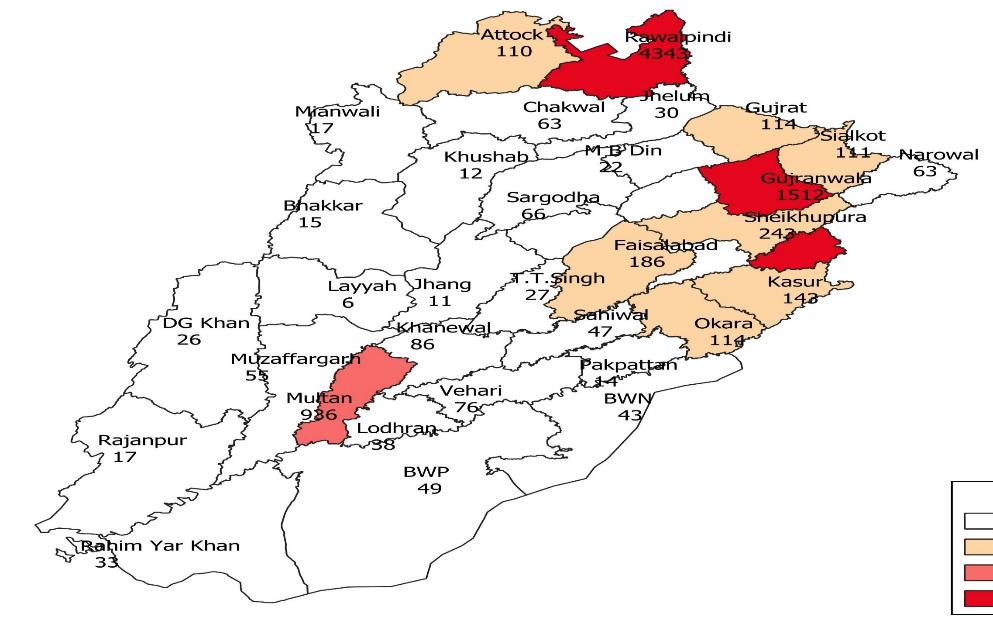 Lahore
Sources: 
Pakistan Red Crescent Societies. (2022). Pakistan: Dengue Response. Islamabad & Rawalpindi: IFRC.
 District Emergency Response Committee. (2022). Disease Surveillance Dengue. Lahore.
Treatment Phase
Surveillance Phase
Corrective Phase
 (Trainings & proactive measures)
Source: 
Cabinet Committee Meeting (CCM). (2022). Disease Surveillance Dengue. Lahore.
Lodhi, A. (2022, November 02). Govt struggles to tackle dengue caseload. Retrieved from https://tribune.com.pk/story/2384258/govt-struggles-to-tackle-dengue-caseload
Comparative Analysis with Lahore Model  (1/4)
Comparative Analysis with Lahore Model (2/4)
Comparative Analysis with Lahore Model (3/4)
Comparative Analysis with Lahore Model (4/4)
Source:
Former Secretary, P&SHD, Govt of the Punjab, Lahor, A. (2022, November 14-15-16). Dengue resurgence in Pakistan: Challenges & its solutions. (K. Khan, Interviewer)
Former Secretary, P&SHD,Govt. of the Punjab, Lahor, I. (2022, November 11-14-15-16). Dengue resurgence in Punajb and its challenges. (K. Khan, Interviewer)
Entomologist, S. (2022, November 14). Dengue Resurgence in Punjab, specifically in Lahore region. (K. Khan, Interviewer)
Sherdil, K., Naru, F., & Rajwana, A. (2011). Dengue prevention & control: The Lahore model of success. Lahore: Provincial Disaster Management Authority.
Special Branch. (2012). Anti Dengue Campaign. Lahore: Additional Inspector General of Police, Special Branch, Punjab.
Challenges
Lack of drive and ownership of political leadership
Non-effective implementation of SOPs (lessons learnt)
Focus shift due to Covid-19
Non-effective community engagement
Conclusion
Dengue has made an unusual resurgence in Pakistan due to  multiple driving factors including but not limited to weak implementation of established political and administrative interventions, non-effective community engagements, record rains and focus shift due to Covid-19 pandemic.
Recommendations
Top leadership involvement enabling trickle down effect
Monitoring & Evaluation mechanisms with strict compliance of SOPs through integration of databases of all allied departments for bigdata analytics
Proper research and heatmapping of co-epidemic areas with time for better roster management and resource mobilization 
Risk communication is important during post outbreak period which is a grace period given by nature to prevent the emergency of the next outbreak
Mass Awareness Campaign to drive behaviour change towards dengue and self-surveillance of household hotspots
Bibliography
Primary Sources:
Former Secretary, P&SHD, Govt. of the Punjab, Lahore, Imran Sikandar. (2022, November 14-15-16). Dengue resurgence in Punjab and its challenges. (Kamran. Khan, Interviewer)
Former Secretary, P&SHD, Govt of the Punjab, Lahore, Ali Jan Khan. (2022, November 11-14-15-16). Dengue resurgence in Pakistan: Challenges & its solutions. (Kamran. Khan, Interviewer)
Entomologist, Saba. (2022, November 14). Dengue Resurgence in Punjab, specifically in Lahore region. (Kamran. Khan, Interviewer)
Daily Dawn Correspondent, Khalid Husnain. (2022, November 12). Resurgent of Dengue in Pakistan. (Kamran. Khan, Interviewer)
Bibliography
Secondary Sources:
Abbasi, A. (2019, October 12). Story of how Shahbaz Sharif defeated dengue. Retrieved from https://www.thenews.com.pk/print/540019-story-of-how-shahbaz-sharif-defeated-dengue
Ali, J. (30 Sep. 2015). Dengue fever in Pakistan: Challenges, priorities and measures. Journal of Coastal Life Medicine.
APP. (2022, September 29). Dengue grips coastal belt in Balochistan. Retrieved from https://tribune.com.pk/story/2379153/dengue-grips-coastal-belt-in-balochistan
ARY News. (2022, October 14). Balochistan Reports 75 new Dengue cases. Retrieved from https://arynews.tv/balochistan-reports-75-new-dengue-cases/
Centers for Disease Control and Prevention. (2021, September 20). Retrieved from cdc.gov: https://www.cdc.gov/dengue/symptoms/index.html
Cheng, H. F., Yang, Y. C., Yeh, M. K., & Chen, Y. C. (July 2017). The regulation requirement of dengue vaccines. Researchgate.
District Emergency Response Committee. (2022). Disease Surveillance Dengue. Lahore.
Ebrahim, Z., & Zahidi, F. (2022, September 27). Dengue surges in waterlogged Pakistan in wake of floods. Retrieved from https://www.eco-business.com/news/dengue-surges-in-waterlogged-pakistan-in-wake-of-floods/#:~:text=The%20deluge%20in%20Pakistan%20left,diseases%20like%20malaria%20and%20dengue.
European Centre for Disease Prevention and Control (ECDC) . (2022). Geographical distribution of dengue cases reported worldwide. Retrieved from https://www.ecdc.europa.eu/en/dengue-monthly
Federal Disease Surveillance & Response Unit, NIH. (2019). Sindh- Field Epidemiology Report. Islamabad: National Institute of Health (NIH), Islamabad.
Government of Pakistan. (2019-2022). Pakistan Cases Details. Retrieved from https://covid.gov.pk/stats/pakistan
Hussain, M., Majeed, A., Imran, I., & Rasool, M. F. (12 December 2019). Dengue control in Pakistan: prior planning is better than controlling too late. The bmj.
IDSRS. (2022). Integrated Disease Surveillance & Response System (IDSRS), Public Health Section, Directorate General Health Service KP. Peshawar.
Islam, Z., Mohanan, P., Bilal, W., Hashmi, T., Rahmat, Z., Abdi, I., . . . Essar, M. Y. (2 Feb. 2022). Dengue Virus Cases Surge Amidst COVID-19 in Pakistan: Challenges, Efforts and Recommendations. Dove Medical Press Ltd., 367-371.
Khan, J., Khan, I., Ghaffar, A., & Khalid, B. (15 Jun. 2018). Epidemiological trends and risk factors associated with dengue disease in Pakistan (1980–2014): a systematic literature search and analysis. NCBI.
Khan, U., & Azeem, S. (31 Mar 2022). The rising toll of dengue cases in Pakistan every year: An incipient crisis. National Library of Medicine.
KP, I. V. (2022, Nov.). Dengue Action Plan & Dengue Situation / Activities in KP. Peshawar, Khyber Pakhtunkhwa.
Lodhi, A. (2022, November 02). Govt struggles to tackle dengue caseload. Retrieved from https://tribune.com.pk/story/2384258/govt-struggles-to-tackle-dengue-caseload
Mohamed, M. A., Qazi, U., Latif, A., Khan, I. U., & Anwar, S. (Mar. 2020). Dengue Outbreak Response and Control in Khyber Pakhtunkhwa, Pakistan: A Mixed Methods Study. Journal of Epidemiology and Global Health, 74-81.
Muhammad T Shakoor, S. A. (2012). Dengue fever: Pakistan’s worst nightmare. South-East Asia Journal of Public Health, 229-231.
NCBI. (2022). Dengue cases reported in Pakistan. Retrieved from https://www.ncbi.nlm.nih.gov/core/lw/2.0/html/tileshop_pmc/tileshop_pmc_inline.html?title=Click%20on%20image%20to%20zoom&p=PMC3&id=8783977_gr1_lrg.jpg
NHS. (2022, Jan 03). Pakistan reports over 52,000 dengue cases in 2021. Retrieved from https://www.geo.tv/latest/391391-pakistan-reports-over-52000-dengue-cases-in-2021
Pakistan Red Crescent Societies. (2022). Pakistan: Dengue Response. Islamabad & Rawalpindi: IFRC.
Pakistan Today. (2022, September 28). Balochistan continues to see surge in dengue cases. Retrieved from https://www.pakistantoday.com.pk/2022/09/28/balochistan-continues-to-see-surge-in-dengue-cases/
Park, D. J. (Jan. 2015). Preventive and Social Medicine. 
Rather, I. A., Parray, H. A., Lone, J. B., Paek, W. K., Lim, J., Bajpai, V. K., & Park, Y. H. (2017). Prevention and Control Strategies to Counter Dengue Virus Infection. National Center for Biotechnology Information.
Shabbir, W., Pilz, J., & Naeem, A. (25 June 2020). A spatial-temporal study for the spread of dengue depending on climate factors in Pakistan (2006–2017). BMC Public Health, 995 (2020).
Shah, S. A. (2022, October 05). Balochistan reports 4,000 dengue cases. Retrieved from https://tribune.com.pk/story/2380208/balochistan-reports-4000-dengue-cases
Sherdil, K., Naru, F., & Rajwana, A. (2011). Dengue prevention & control: The Lahore model of success. Lahore: Provincial Disaster Management Authority.
Special Branch. (2012). Anti Dengue Campaign. Lahore: Additional Inspector General of Police, Special Branch, Punjab.
UNHCR. (2021, Jan 18). Pakistan: COVID-19 external update, December 2020. Retrieved from https://reliefweb.int/report/pakistan/pakistan-covid-19-external-update-december-2020
WHO. (10 January 2022). Dengue and severe dengue. https://www.who.int/news-room/fact-sheets/detail/dengue-and-severe-dengue.
WHO. (2022). Dengue Situation Report- Balochistan, Integrated Disease Surveillance & Response. Quetta.
World Health Organization. (2021, December 14). Dengue fever - Pakistan. Retrieved from https://www.who.int/emergencies/disease-outbreak-news/item/dengue-fever-pakistan
World Health Organization. (2022, Oct. 13). Dengue - Pakistan. Retrieved from https://www.who.int/emergencies/disease-outbreak-news/item/2022-DON414#:~:text=Between%201%20January%20and%2027,the%20month%20of%20September%20alone.
Yusufzai, A. (2022, October 02). KP records year's highest single day dengue cases. Retrieved from https://www.dawn.com/news/1712975/kp-records-years-highest-single-day-dengue-cases
Zahir, A., Ullah, A., Shah, M., & Mussawar, A. (2016). Community Participation, Dengue Fever Prevention and Control Practices in Swat, Pakistan. National Center for Biotechnology Information (NCBI), 39-45.
Thank you
Correlation between Dengue & Rain (Pakistan)
Timeline
Source: 
Shabbir, W., Pilz, J., & Naeem, A. (25 June 2020). A spatial-temporal study for the spread of dengue depending on climate factors in Pakistan (2006–2017). BMC Public Health, 995 (2020).
Ebrahim, Z., & Zahidi, F. (2022, September 27). Dengue surges in waterlogged Pakistan in wake of floods. Retrieved from https://www.eco-business.com/news/dengue-surges-in-waterlogged-pakistan-in-wake-of-floods/#:~:text=The%20deluge%20in%20Pakistan%20left,diseases%20like%20malaria%20and%20dengue.
Co-epidemic (Dengue & Covid-19)
Sources:
 Islam, Z., Mohanan, P., Bilal, W., Hashmi, T., Rahmat, Z., Abdi, I., . . . Essar, M. Y. (2 Feb. 2022). Dengue Virus Cases Surge Amidst COVID-19 in Pakistan: Challenges, Efforts and Recommendations. Dove Medical Press Ltd., 367-371.
UNHCR. (2021, Jan 18). Pakistan: COVID-19 external update, December 2020. Retrieved from https://reliefweb.int/report/pakistan/pakistan-covid-19-external-update-december-2020
Government of Pakistan. (2019-2022). Pakistan Cases Details. Retrieved from https://covid.gov.pk/stats/pakistan
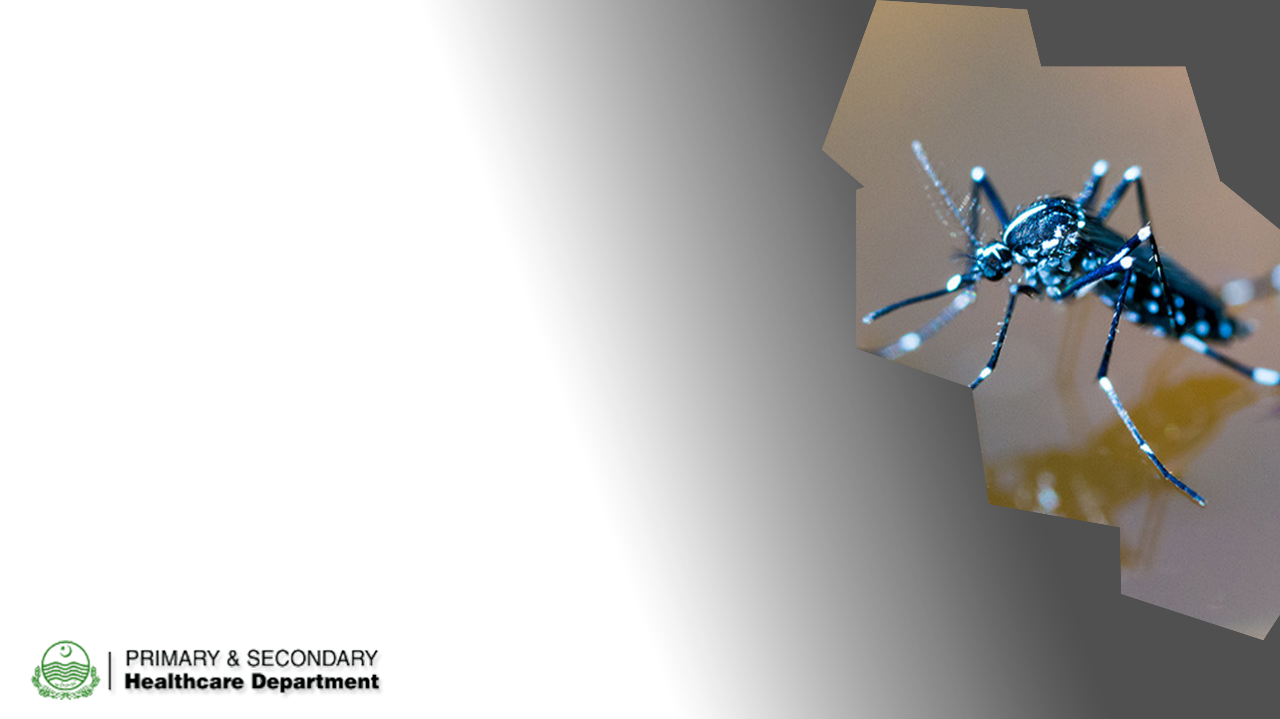 ANTI-DENGUE 
TRACKING SYSTEM
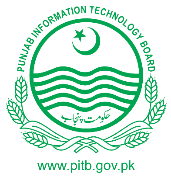 Dengue – Mobile Applications
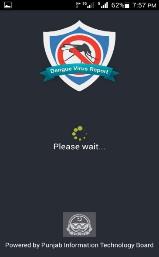 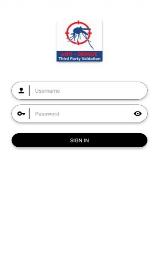 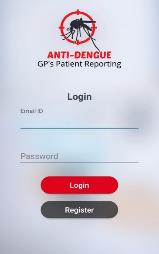 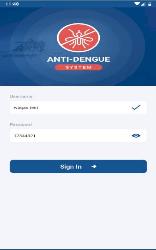 Four Anti-Dengue Mobile Applications
Covering 36 Districts and 75+ Departments
Developed in-house
TPV APP
Special Branch DVR
Dengue GPs Reporting
Anti-Dengue APP
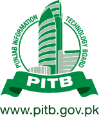 Anti-dengue mobile application developed for capturing real time information on prevention, larvae detection, case response and awareness activities.
Developed to monitor and evaluate the activities performed on anti-dengue APP regarding larvae, surveillance, and case response
Application has developed for General Practitioners so that they can report dengue patients
Designed and Developed for Special Branch
Dengue – Web Portal
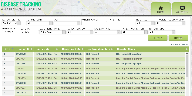 Dengue Tracking System: 
Data from all mobile application pushed in dengue tracking system which also serves as a dengue dashboard
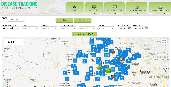 Dengue Patient Portal: 
Dengue patients through this portal from THQ, DHQ, Specialized Hospitals, Private Hospitals and Labs
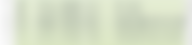 Health CMS: 
District and Department wise dengue complaints received via helpline or mobile app are processed through this portal
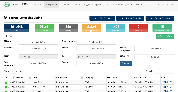 Vector Surveillance System: 
Indoor and outdoor surveillance data entry and reports generation
Alert Generation Committee disseminates the daily alerts using vector surveillance system’s data
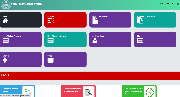 Real-time tracking through a provincial Command and Control Centre
The CCC monitors key dashboards, data, and information sources, and follows an escalation protocol to ensure real time monitoring, timely action
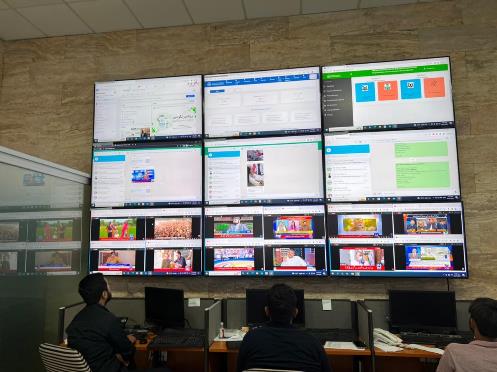 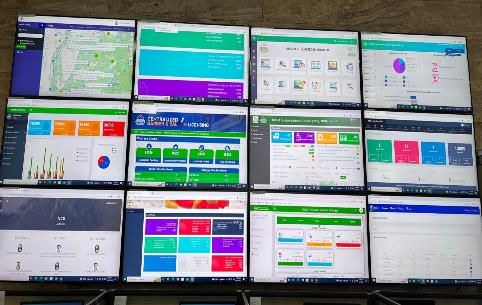 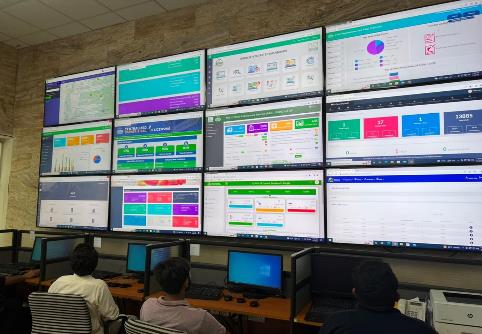 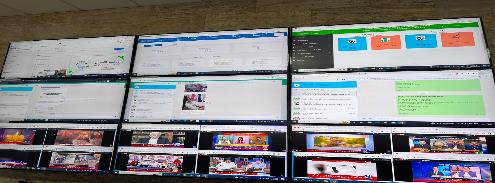